Scripture Reading: Psalm 118:5-9
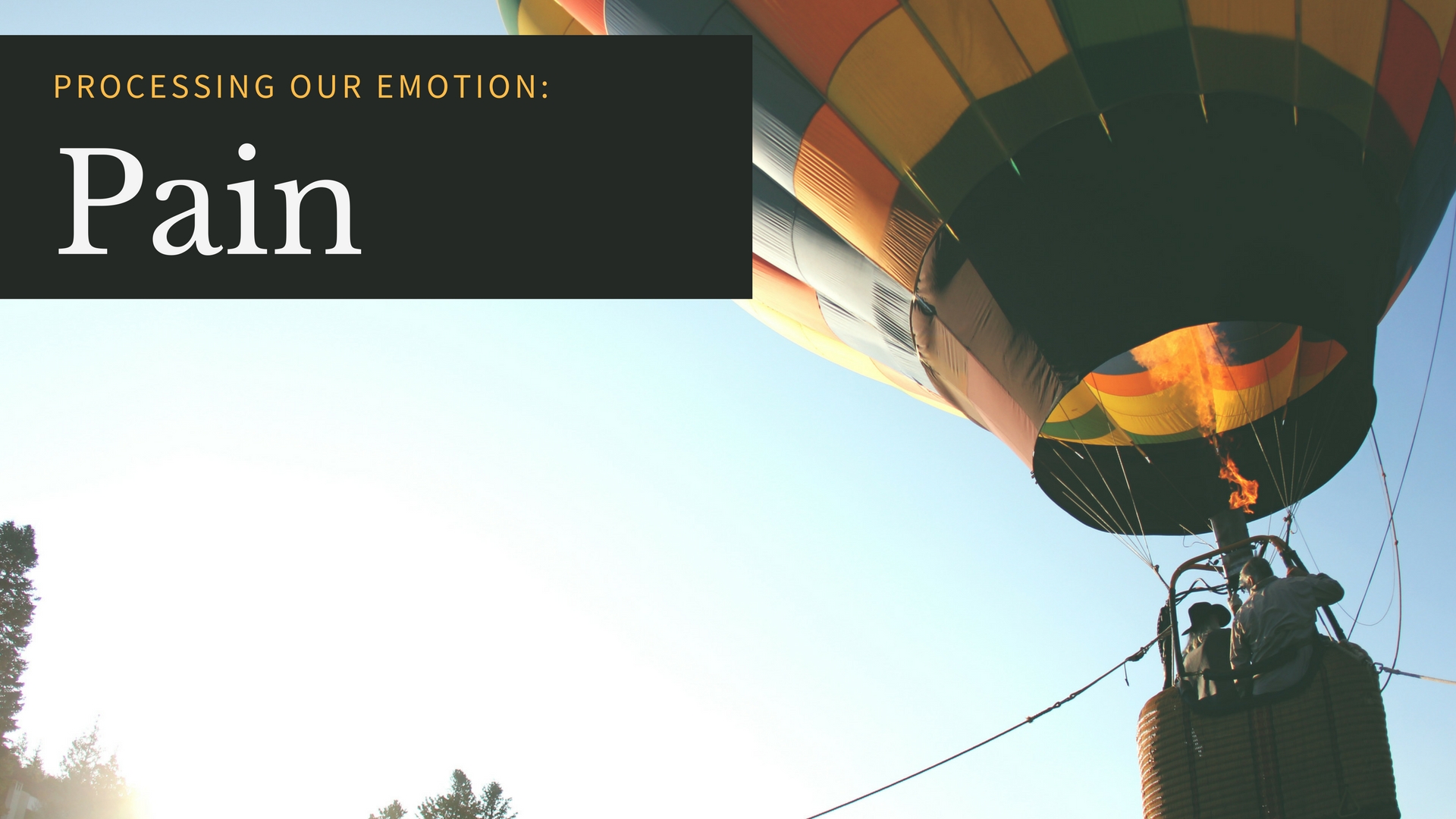 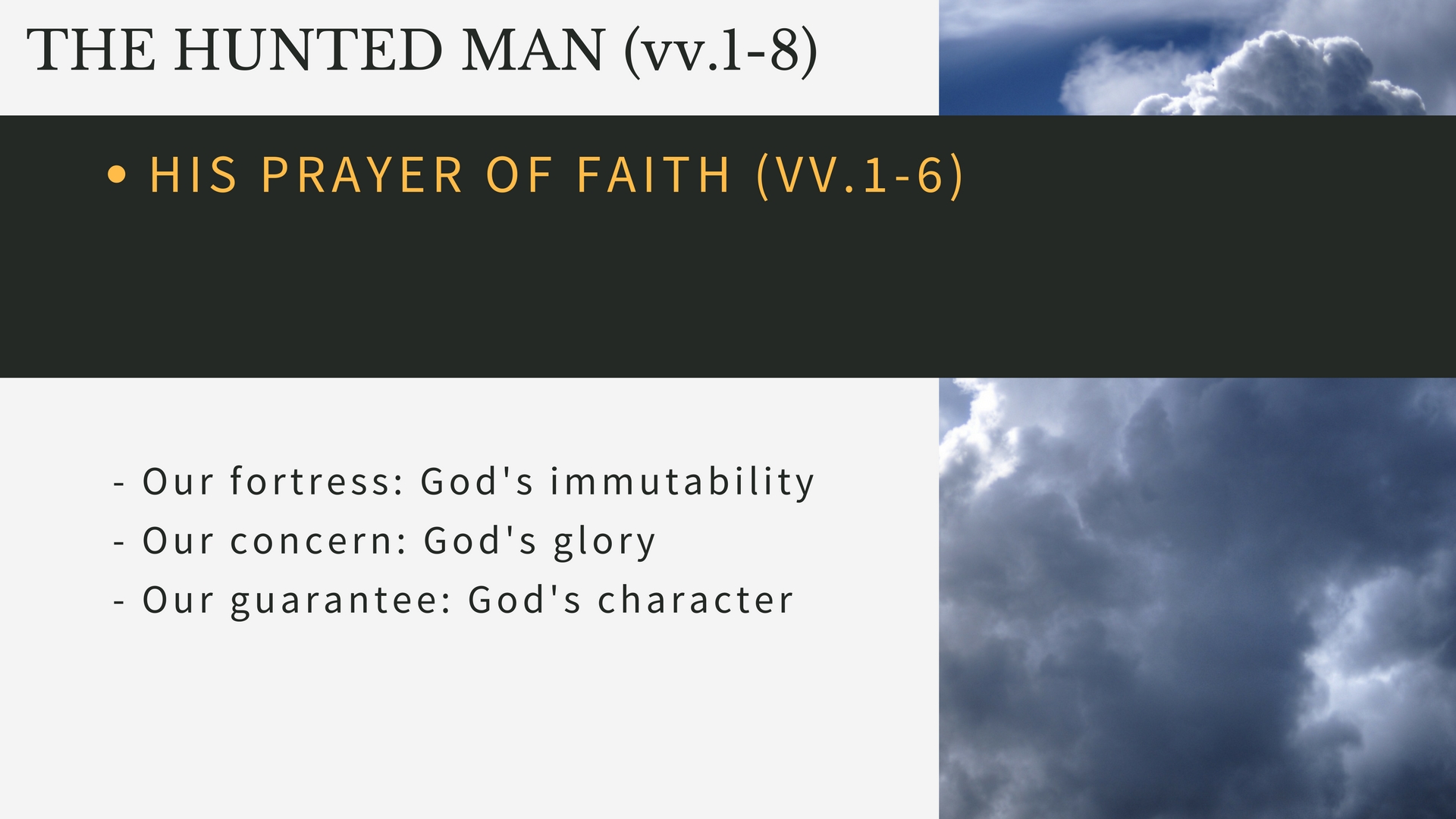 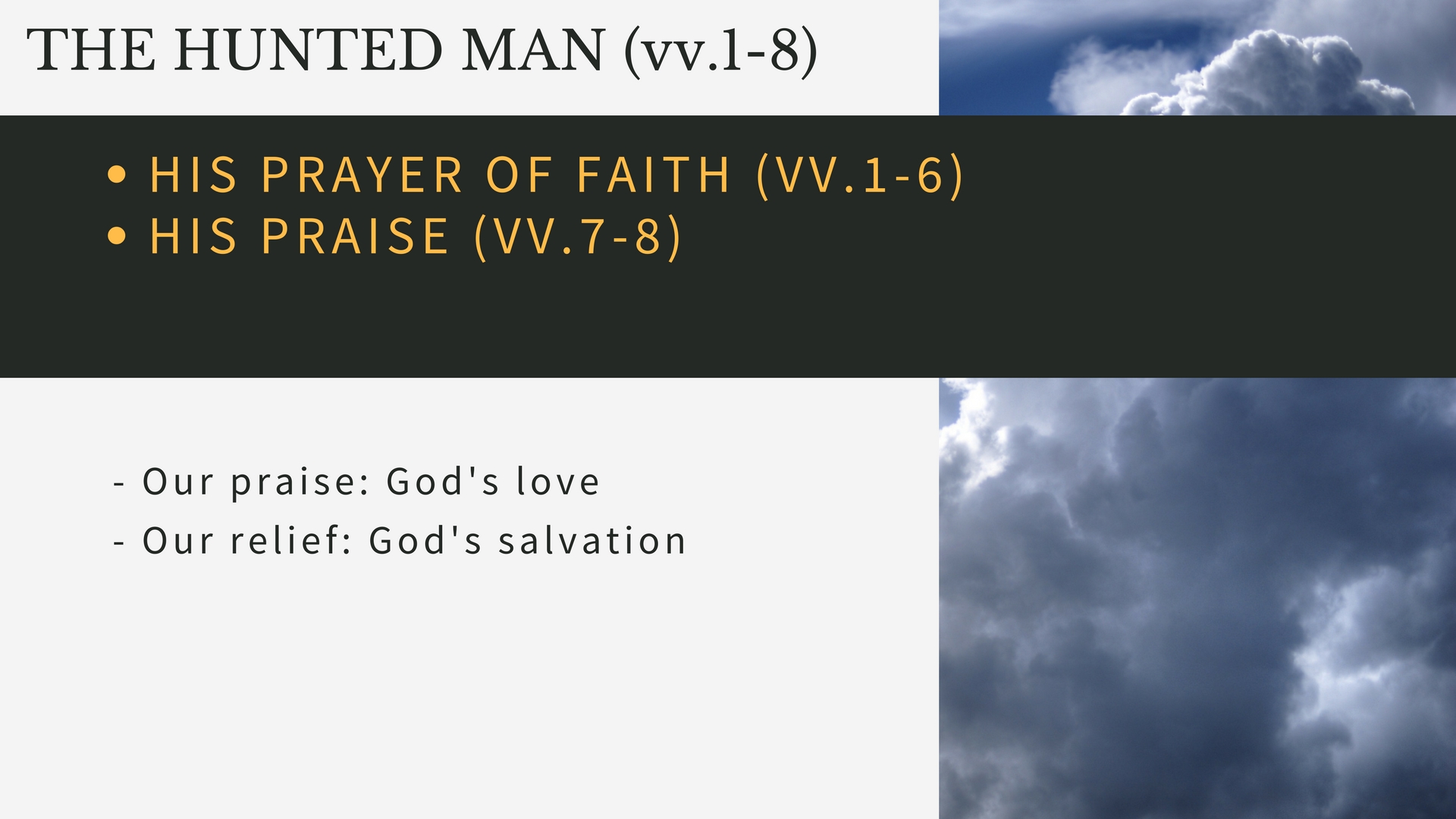 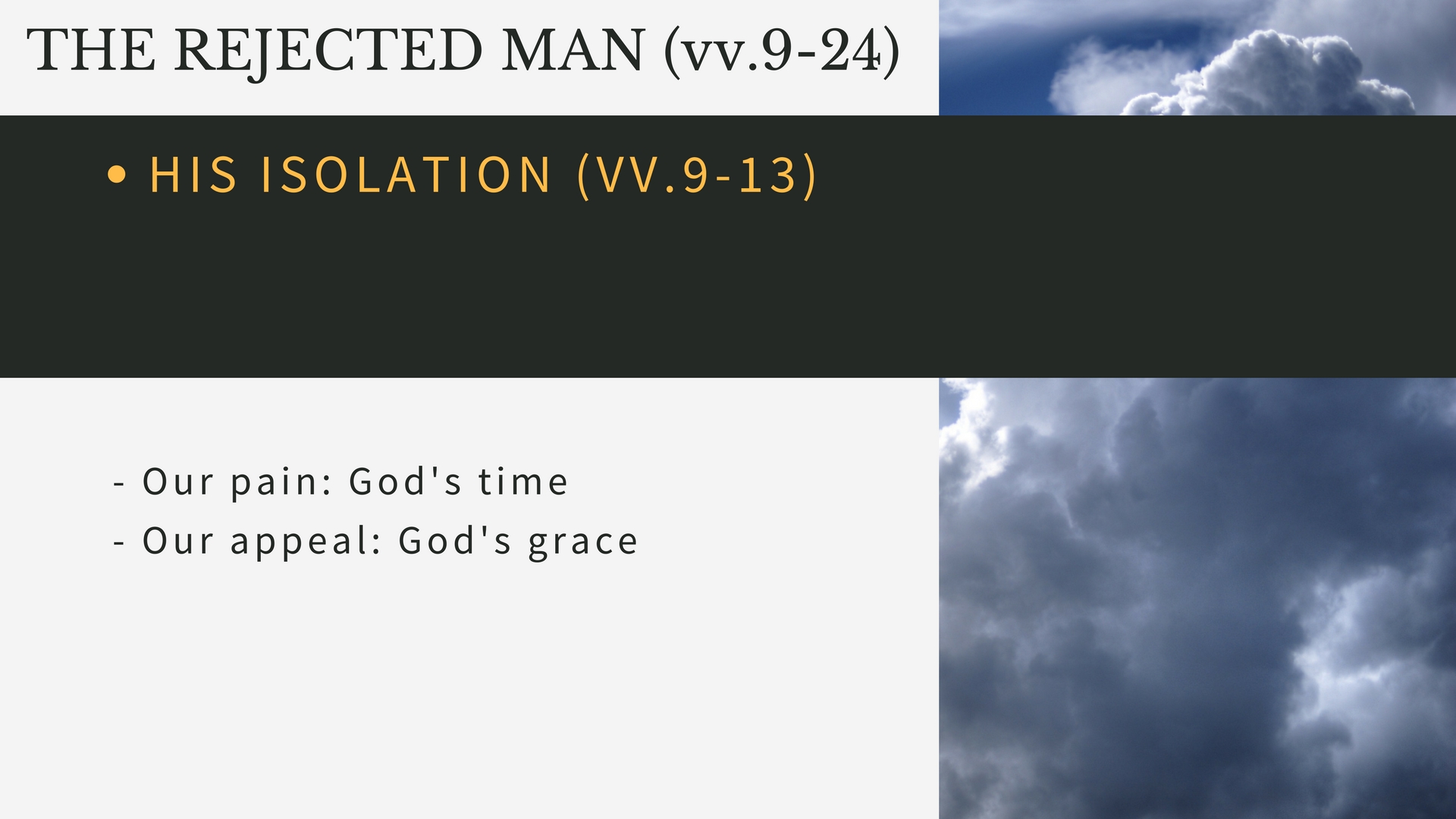 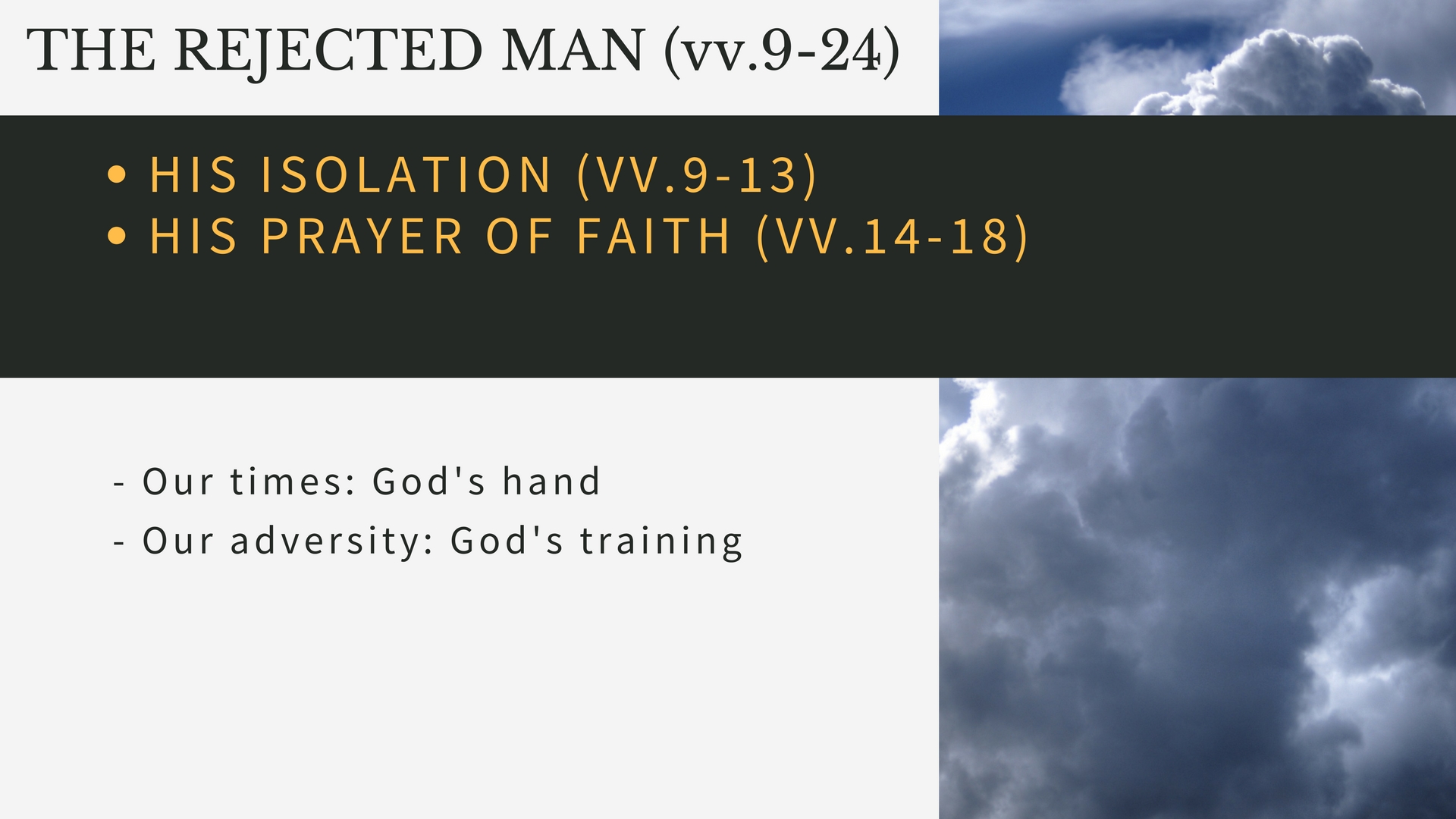 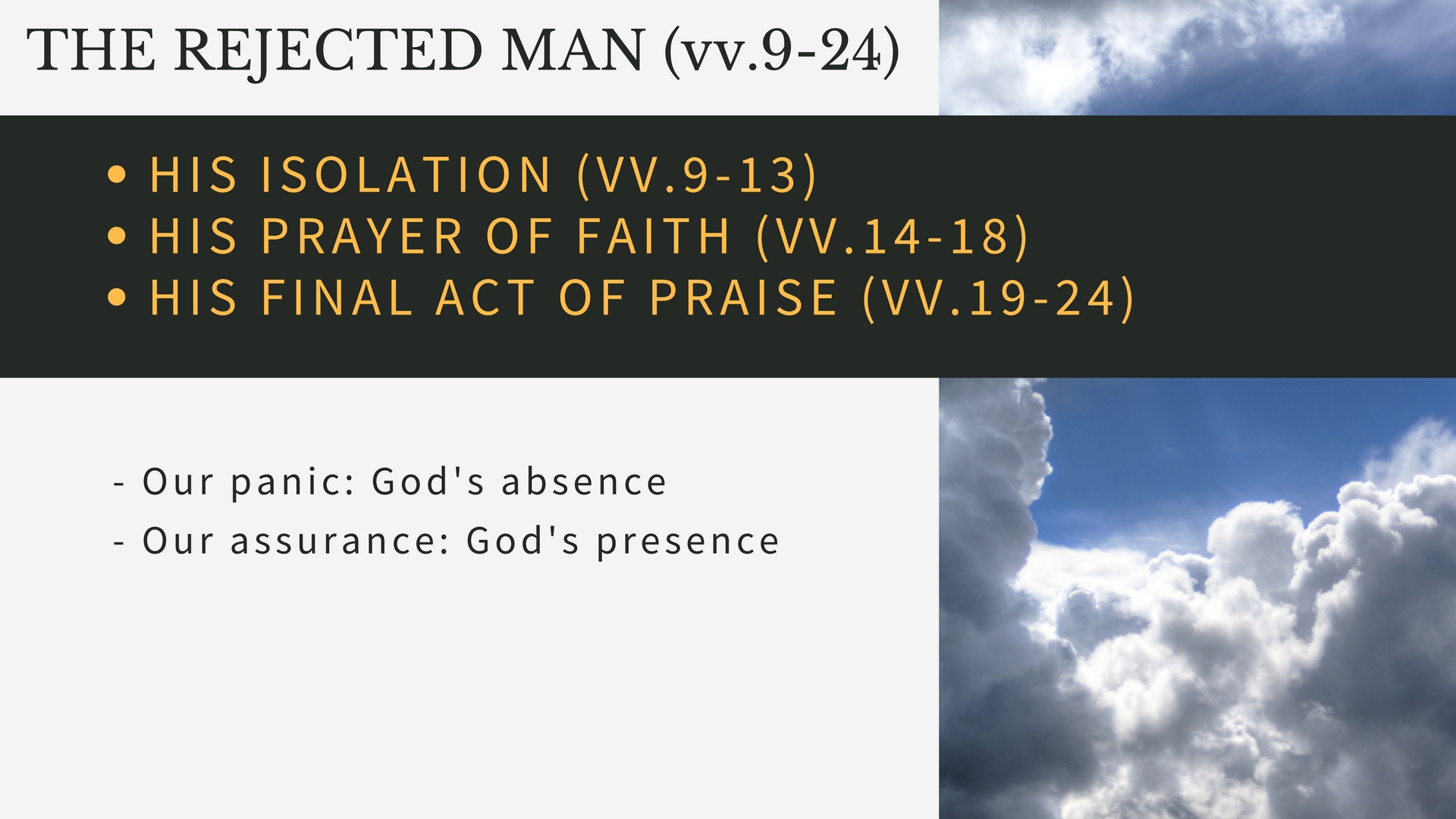